Sunlight to Hydrogen  LightFuel ® Hydrogen
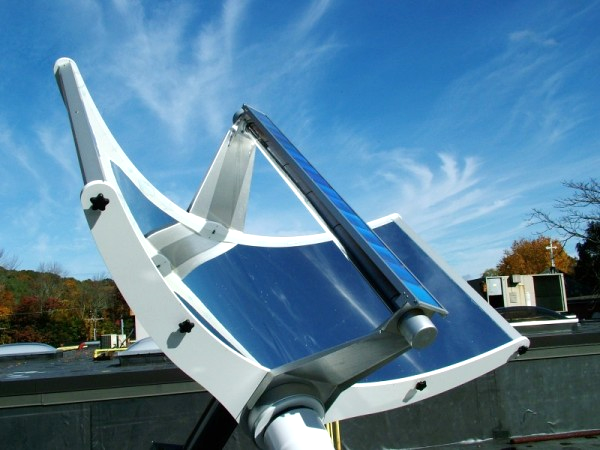 Green Hydrogen Investment Opportunity 			  								        J. Guerra, CEO						Lightfuel Co.
LightFuel PEC 
cell at focus 
of 25X concentrator
2020-9-15                                                                 LightFuel Solar-Amplified Electrolysis                                    Copyright 2020 LightFuel Co.
1
LightFuel ®  HydrogenWho we are
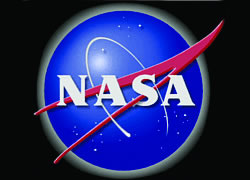 LightFuel is “dba” commercialization vehicle for Nanoptek Corporation’s Solar H2 technology
Founded 2002: Nano Optical Technology for H2 from sunlight
Offices: Concord, MA U.S.A.; Dr. Chandekar is in Paris, FR 
30 U.S. and international patents issued and pending
Funded by NASA, U.S. Dept. of Energy, Quercus Trust
Privately-owned C corporation, incorporated in Delaware
Massachusetts Hydrogen Coalition, founding member
NorthEast Electrochemical Energy Storage, member
Vice President R&D: Dr. Amol Chandekar
Ph.D. Chemistry, R&D Fellow 
17 patents issued and pending
Achandekar@nanoptek.com
President and CEO: John M. Guerra P.E.
Optical physicist and entrepreneur
53 patents issued and pending
Jguerra@lightfuelhydrogen.com or Jguerra@nanoptek.com
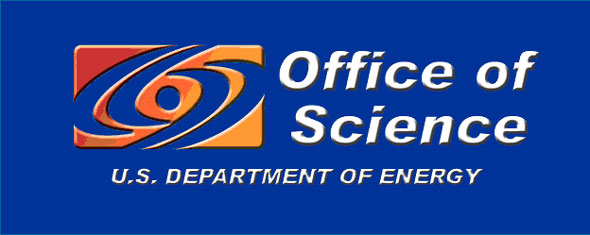 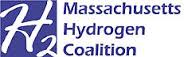 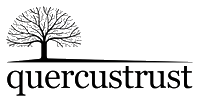 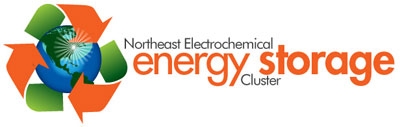 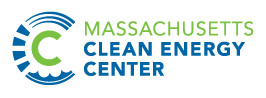 2020-9-15                                                                 LightFuel Solar-Amplified Electrolysis                                    Copyright 2020 LightFuel Co.
2
Our Hydrogen Expertise Solar H2 Pioneers since 2002
We have been developing strained photoanodes for efficient production of hydrogen from sunlight since 2002—
Strain-induced bandgap-engineered semiconductor photoanodes
Nano-structure fabrication and other surface modification 
Thin and thick film coatings via thermal oxidation, anodizing, vacuum deposition
Light-assisted and zero-bias electrolysis
Photo-Electro-Chemical PEC cells and panels: design, fabrication, testing
Metrology: material characterization of electrolyzer components and systems, including design, testing and optimization
Solar concentrators and solar tracking mounts for electrolysis: design and fabrication
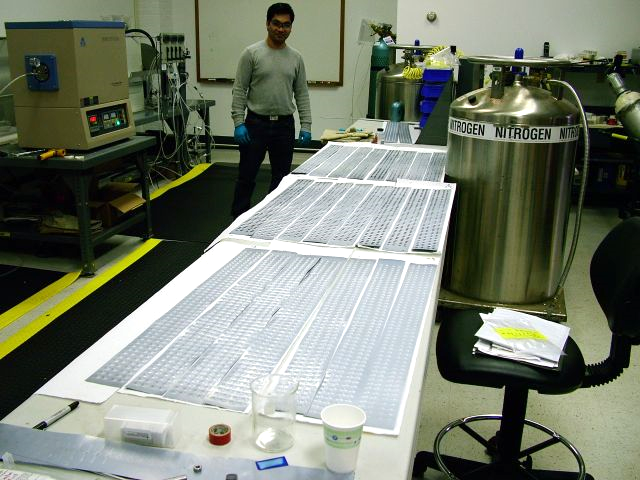 Photoanode production 
         circa 2009
2020-9-15                                                                 LightFuel Solar-Amplified Electrolysis                                    Copyright 2020 LightFuel Co.
3
Nanoptek’s Photoanode  Strained nano-structured TiO2
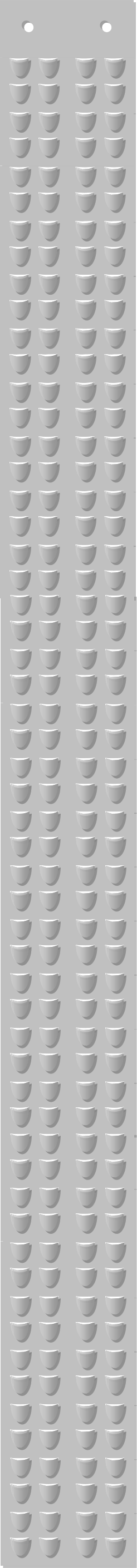 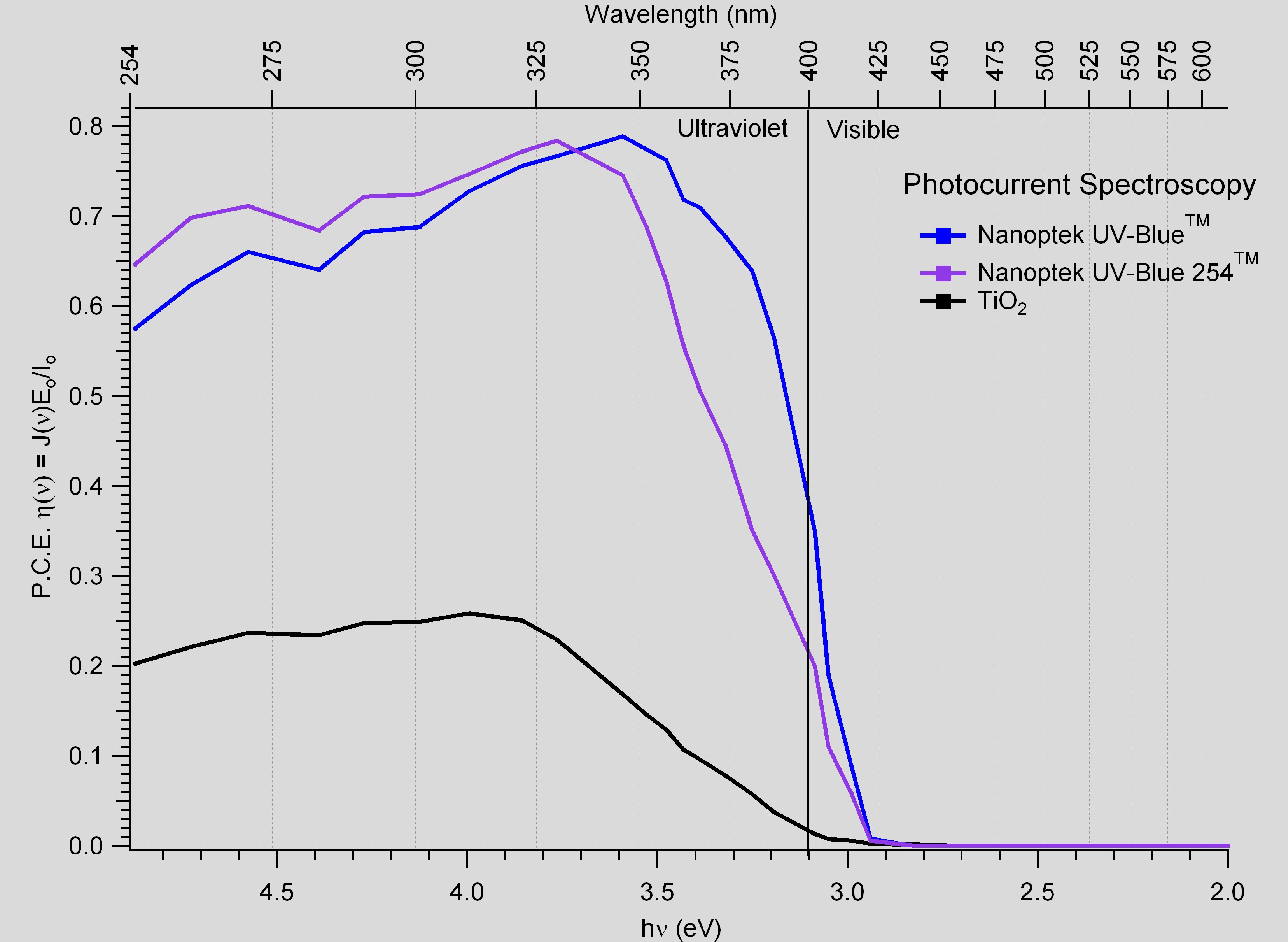 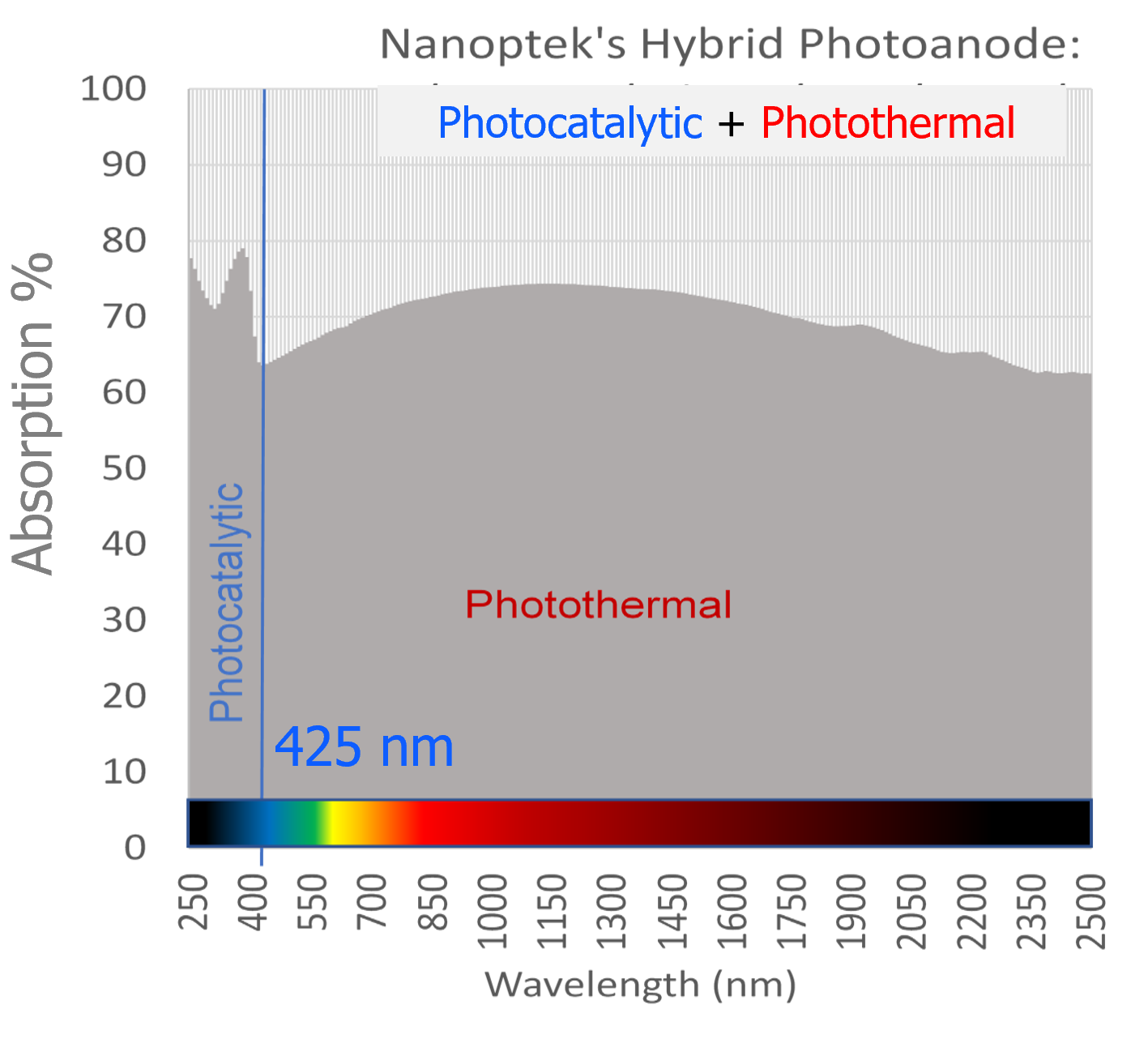 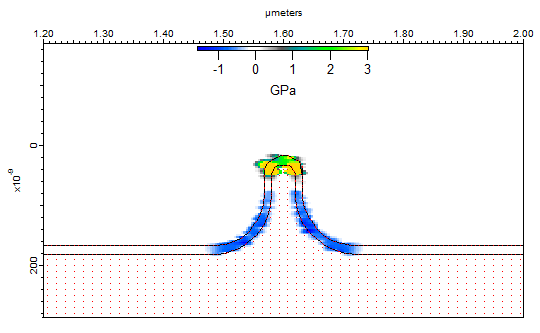 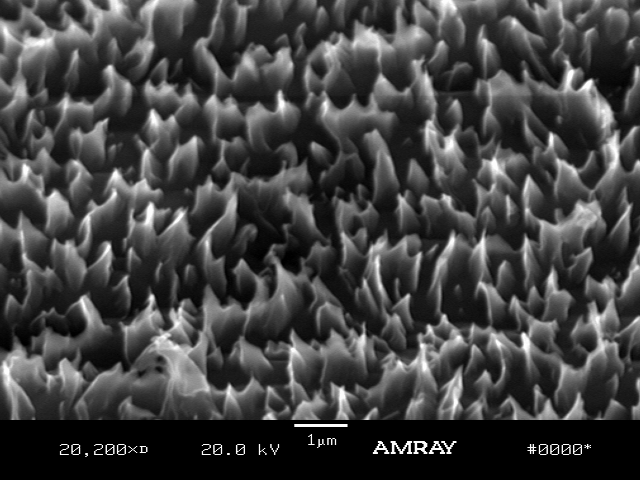 2020-9-15                                                                 LightFuel Solar-Amplified Electrolysis                                    Copyright 2020 LightFuel Co.
4
Nanoptek’s Photoanode  Manufacture@Scale, Long Life
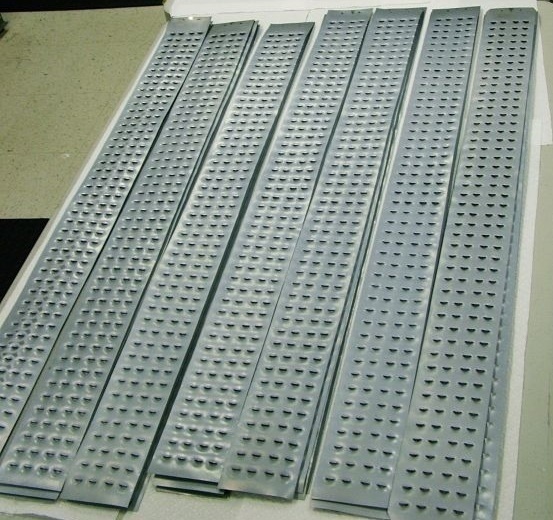 ”At Scale” TT production at “Global Company” of 6,600 photoanodes with area 620m2
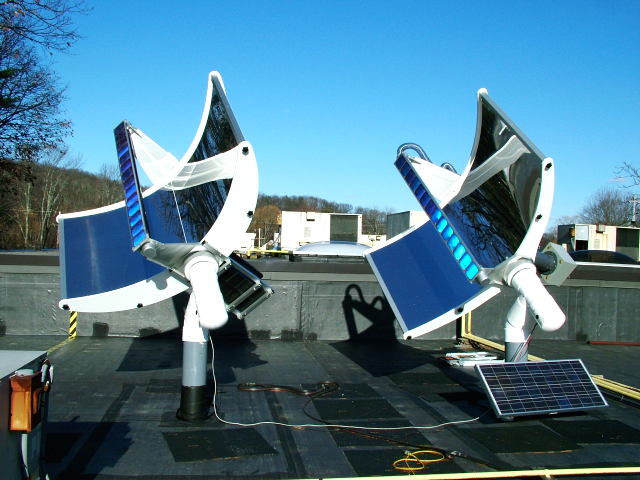 No degradation of photoanode performance after 3 years at focus of “25 suns” reflectors
2020-9-15                                                                 LightFuel Solar-Amplified Electrolysis                                    Copyright 2020 LightFuel Co.
5
Solar Hybrid Electrolyzer Solar-Amplified electrolysis
VAnode
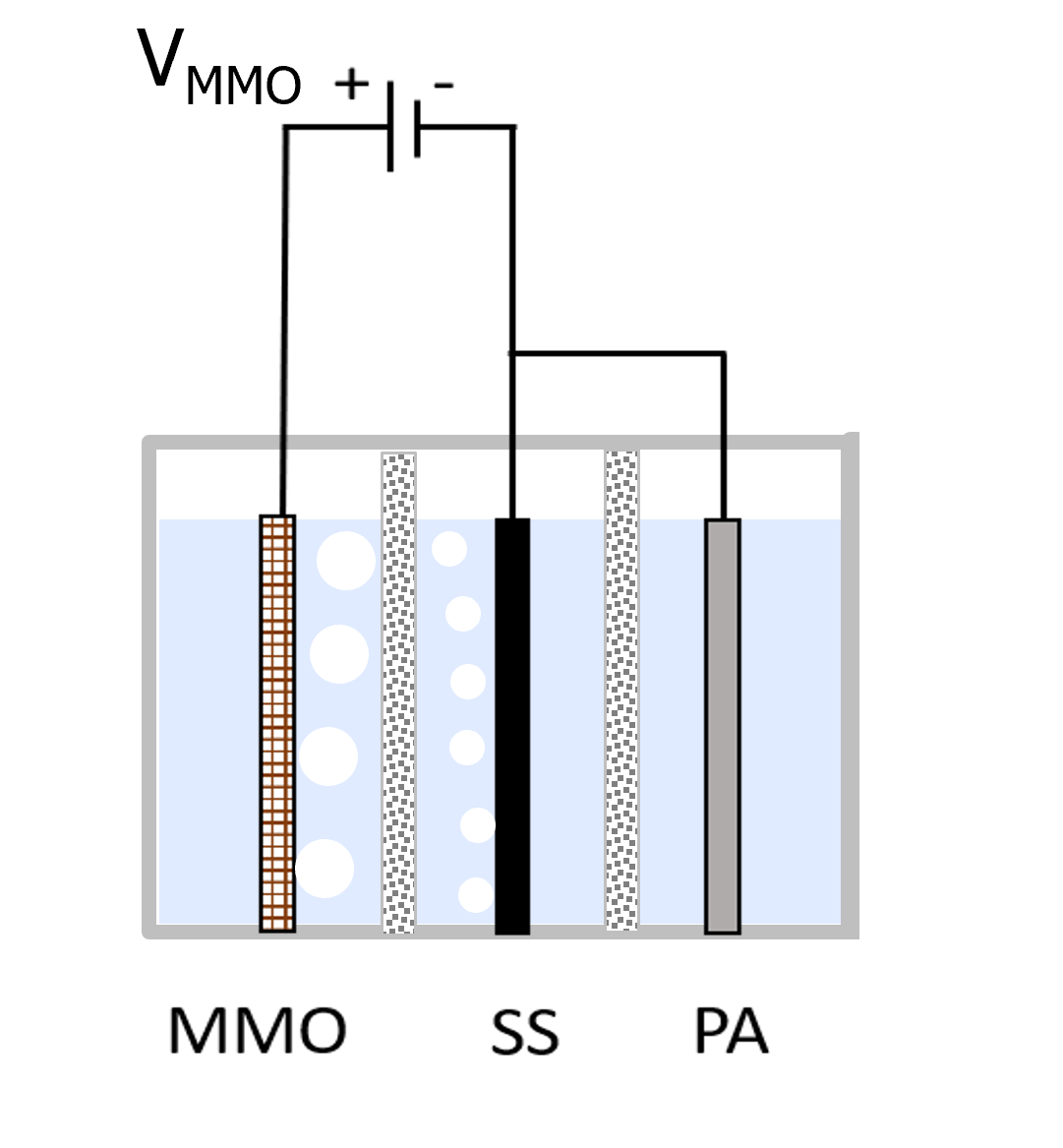 Electrolyzer 
      (Alkaline) Cell
IH2 =
RCell
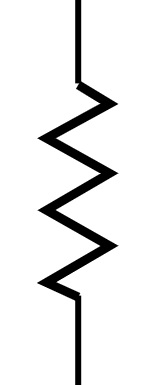 Anode  Cathode
6
Solar Hybrid Electrolyzer Solar-Amplified electrolysis
VPA+ VAnode
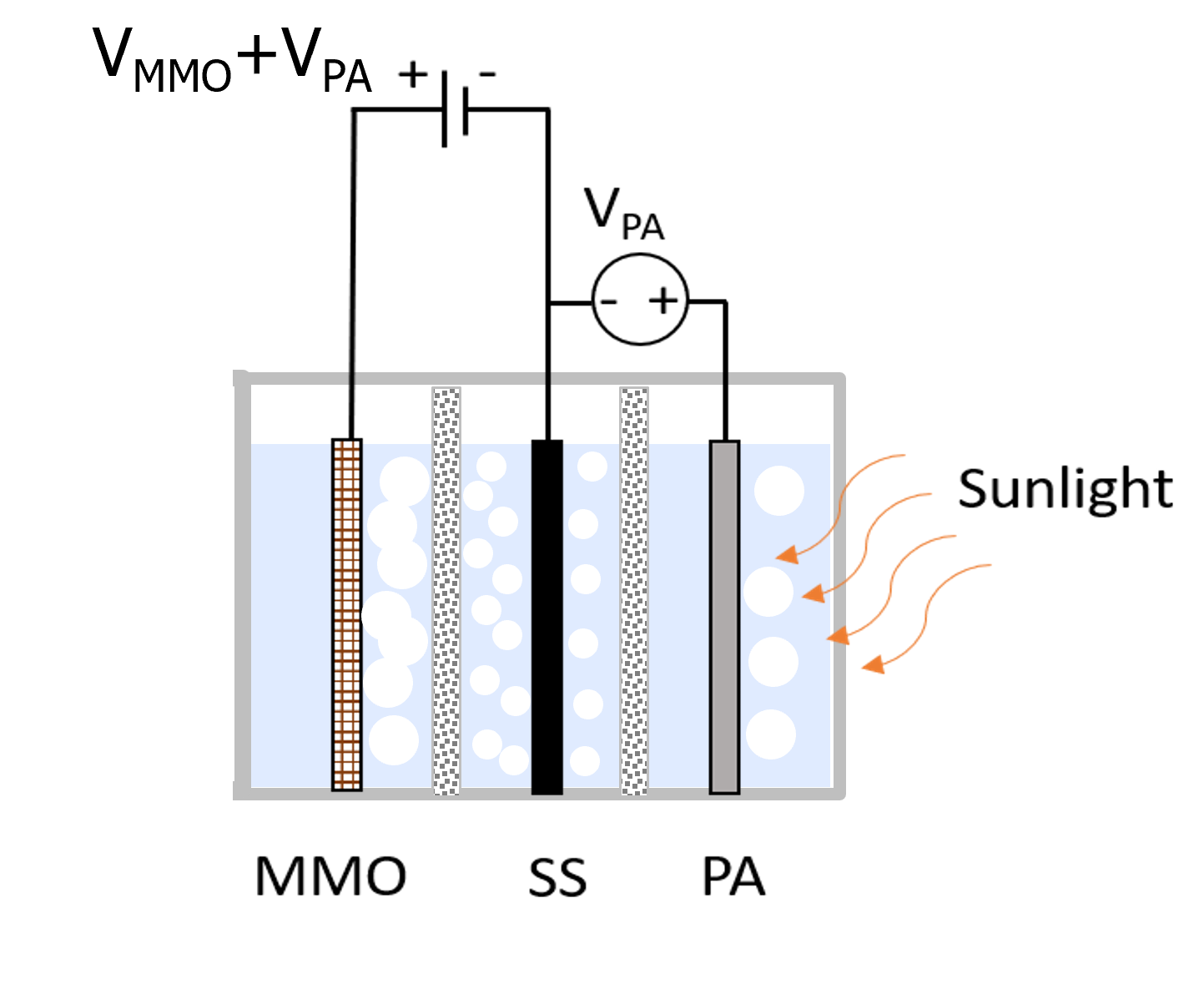 Photo-Electro-Chemical (PEC) Cell
+ Photovoltage
VMMO
IH2 =
RCell
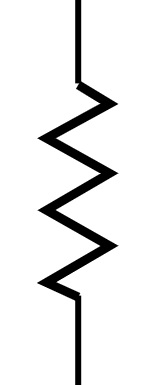 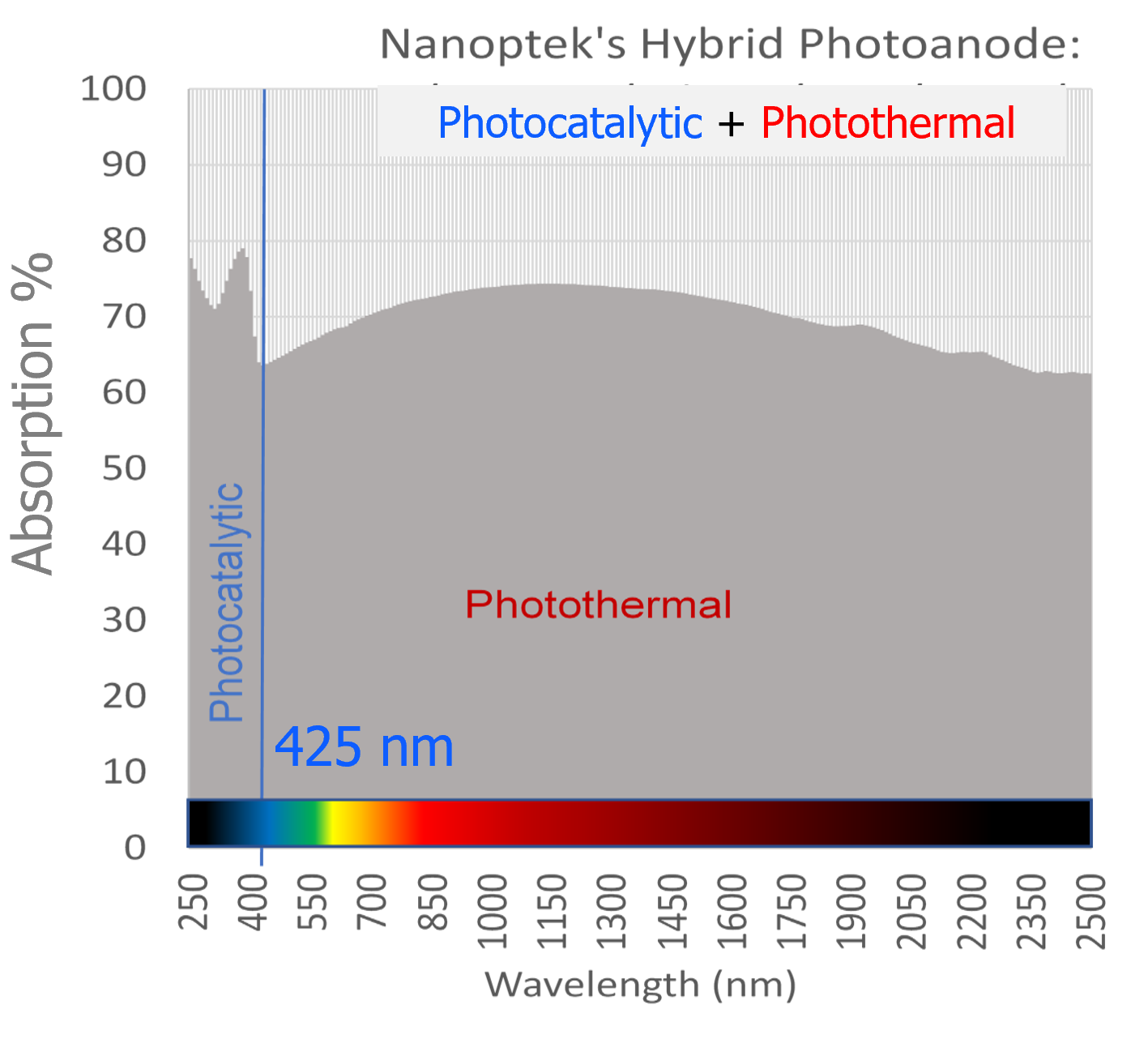 Anode  Cathode  Photoanode/diode
7
Solar Hybrid Electrolyzer Solar-Amplified electrolysis
IH2 =
VPA+ VAnode
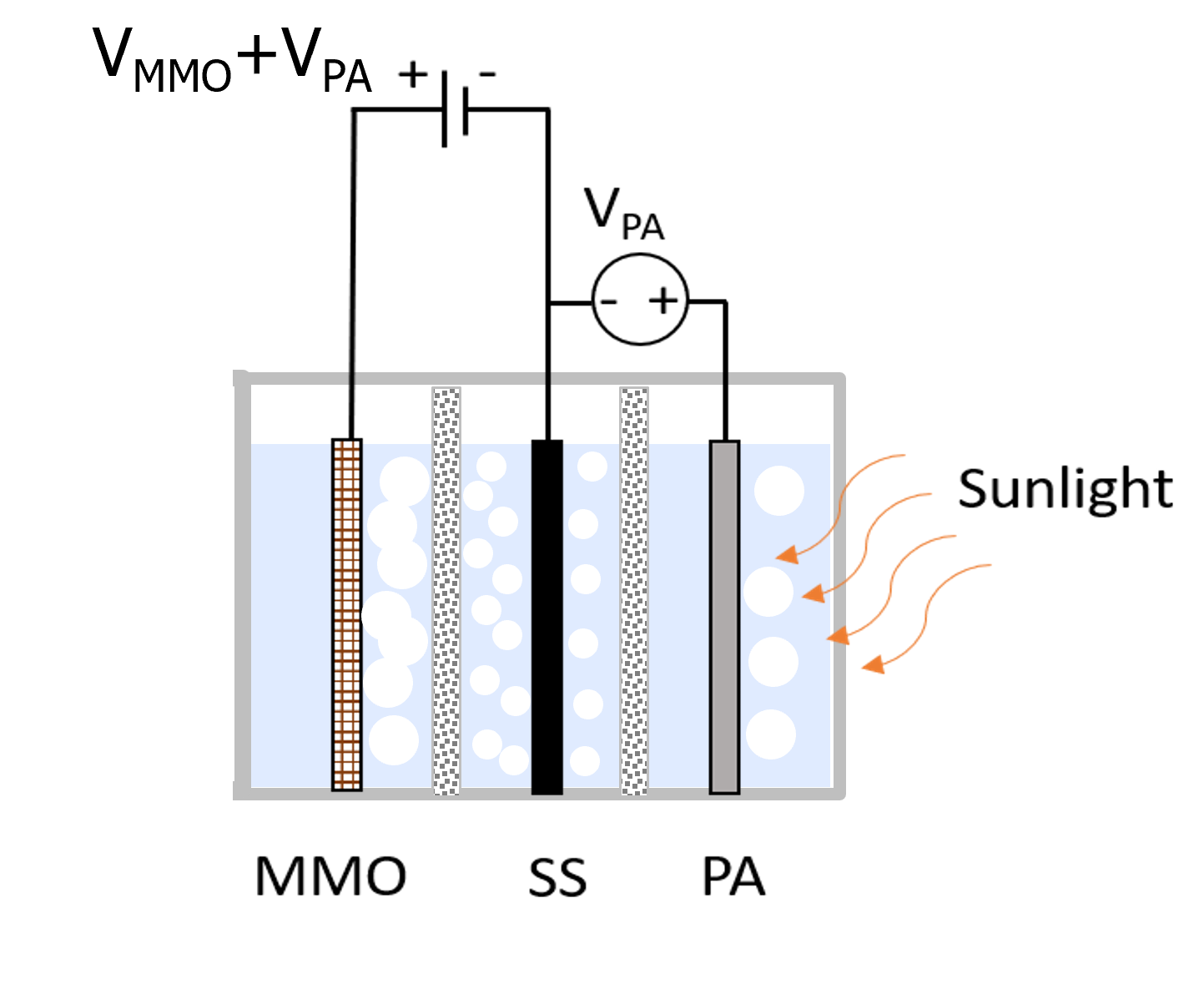 Photo-Electro-Chemical (PEC) Cell
+ Photovoltage      + 
             Photothermal
VMMO
RCell
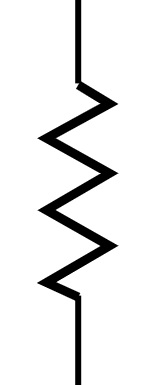 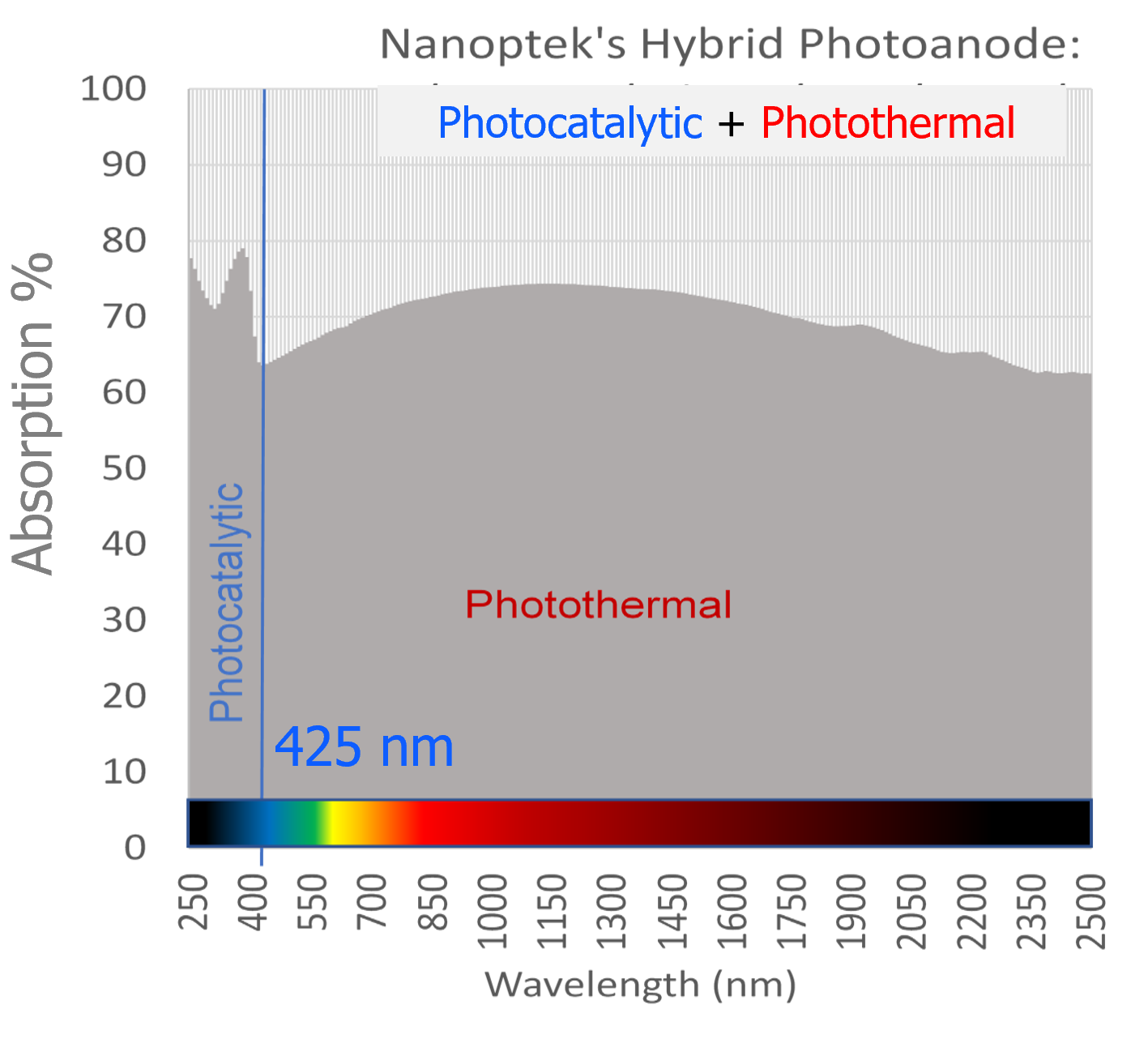 Anode  Cathode  Photoanode/diode
8
Solar Hybrid Electrolyzer Solar-Amplified electrolysis
IH2 =
VPA+ VAnode
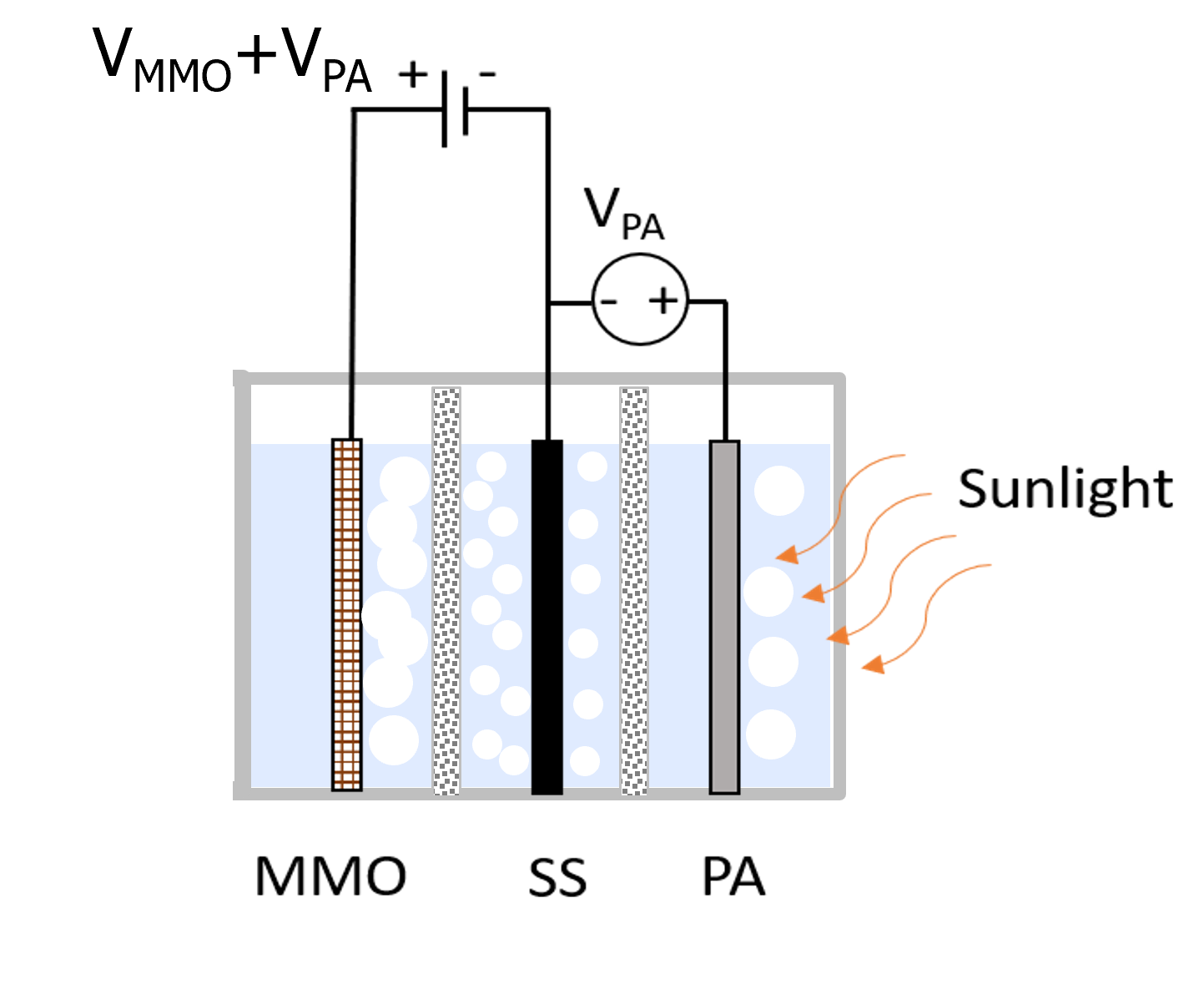 Photo-Electro-Chemical (PEC) Cell
+ Photovoltage      + 
             Photothermal
VMMO
RCell
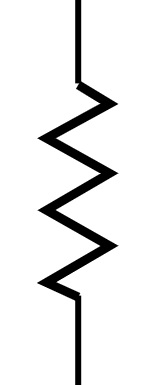 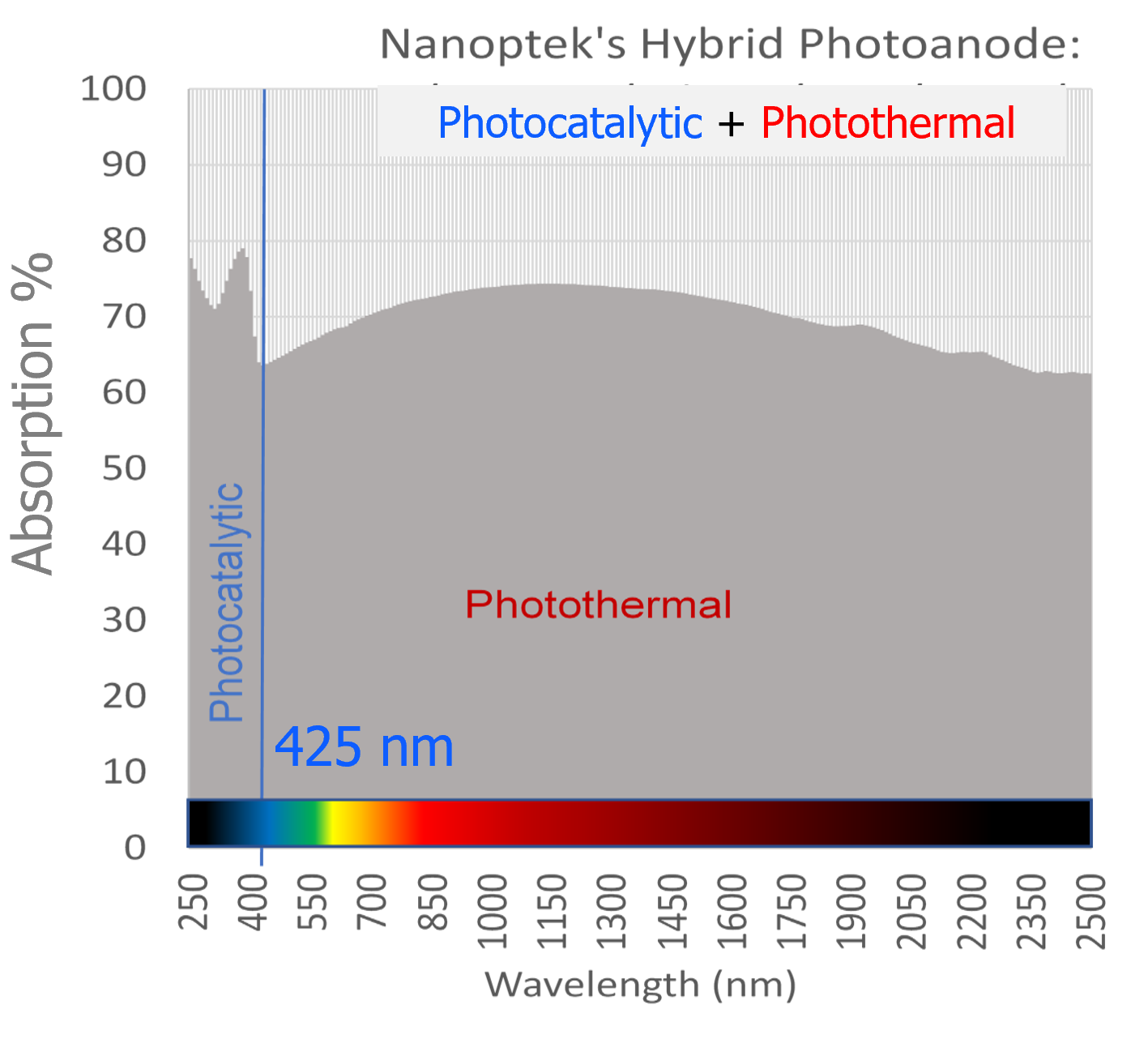 RESULT
Anode  Cathode  Photoanode/diode
9
25% Solar-to-Hydrogen  World-Record STH Efficiency
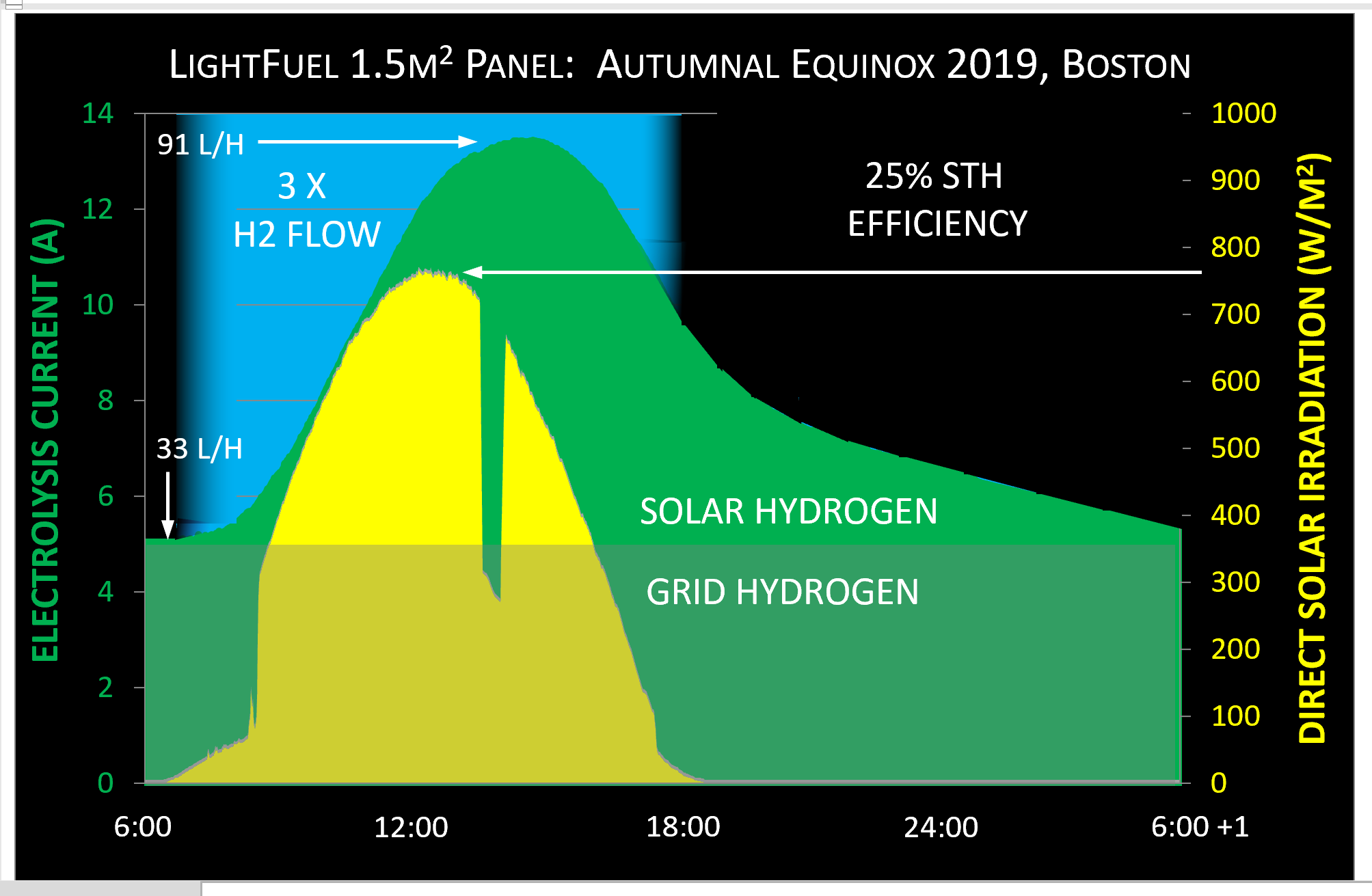 ELECTROLYSIS CURRENT (A) PER CELL
2020-2-02                                                                 LightFuel Solar-Amplified Electrolysis                                    Copyright 2020 LightFuel Co.
10
25% Solar-to-Hydrogen  Diurnal and Constant Voltage
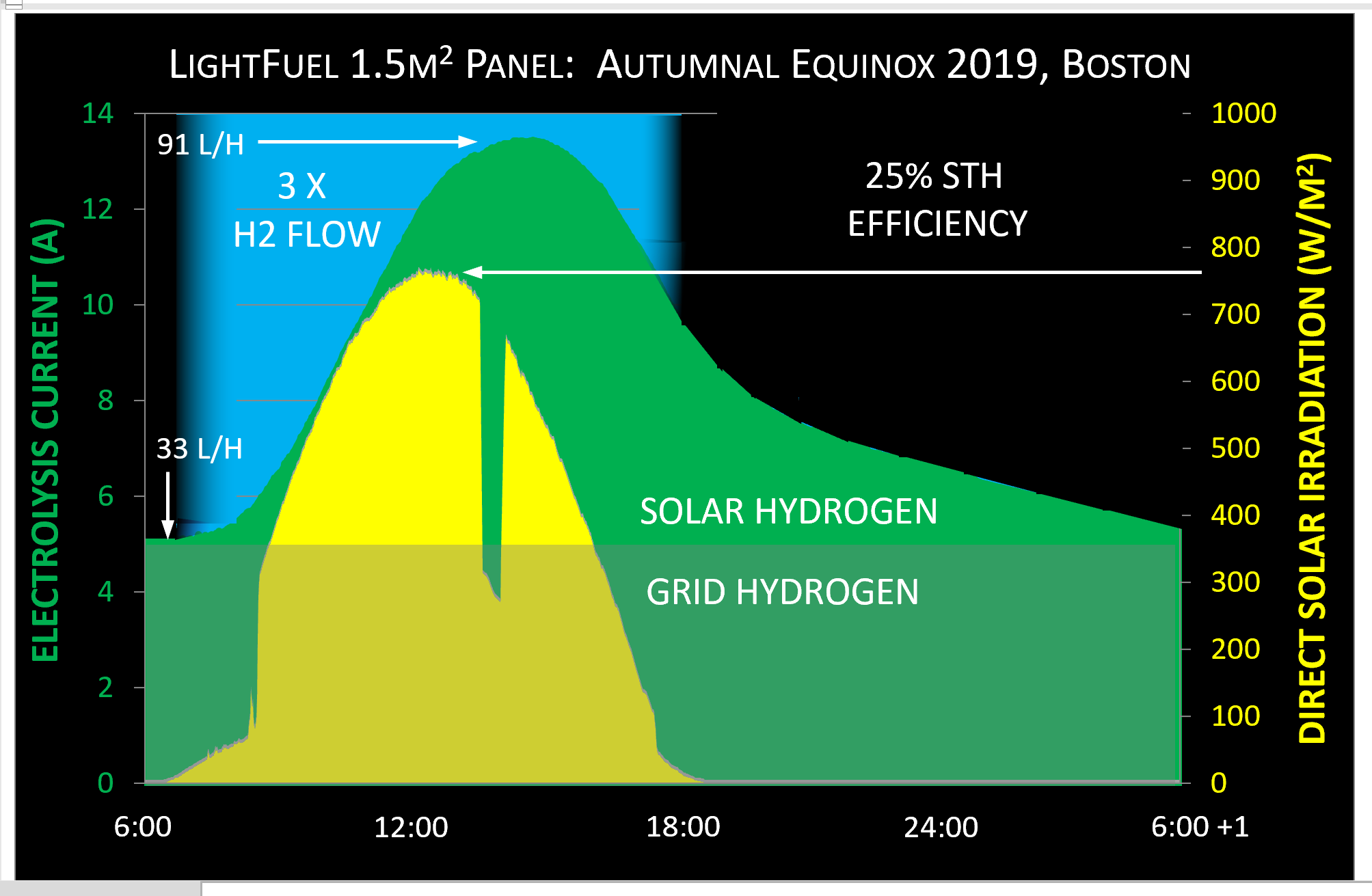 28% STH Eff. at peak flow 
@ 600W/m2
25% STH Eff. diurnal average
2kWh(solar H2)/8kWh sunlight
Panel area is 1.3m2 
Solar H2 is 42% of day’s total
2kWh/4.8kWh = 0.42
Solar H2 increases conventional H2 total by 71%
4.8kWh/2.8kWh = 1.71
ELECTROLYSIS CURRENT (A) PER CELL
This diurnal “snapshot” at Constant Voltage (CV) operation on Autumnal Equinox is very close to annual average, so x 365 days = annual total solar hydrogen
11
2020-2-02                                                                 LightFuel Solar-Amplified Electrolysis                                    Copyright 2020 LightFuel Co.
25% Solar-to-Hydrogen  Annual and Constant Voltage
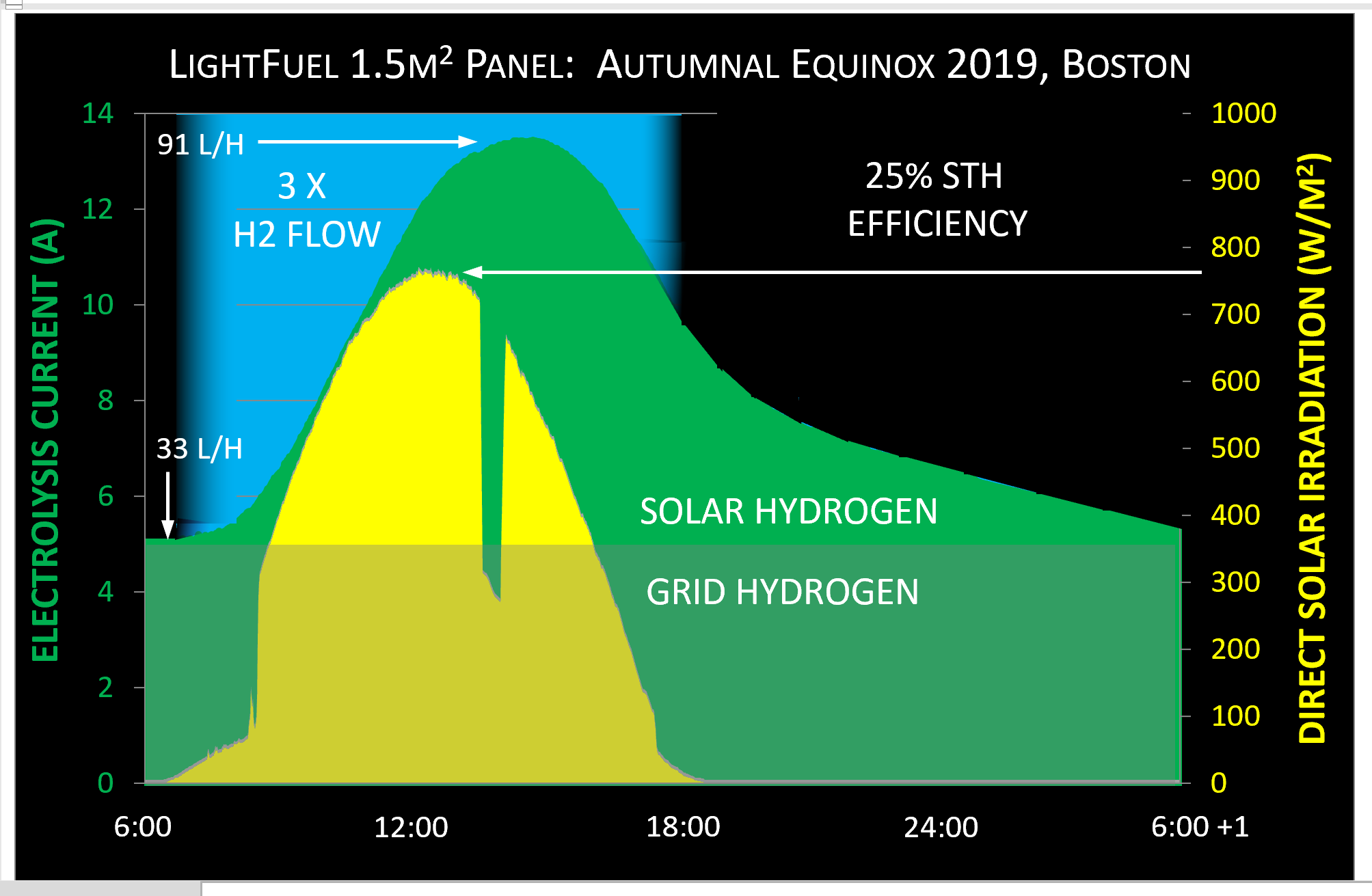 475 kWh solar hydrogen annual total HHV energy value
8kWh / 1.3m2 LFG panel = 6.15kWh
(730kWh x 4kWh/m2/day Boston and Paris) / 6.15kWh/m2/day = 475 kW
25% STH Eff. annual average 
475kWh/(4kWh x 1.3m2x365)=25% 
134 Nm3  annual total solar H2
423 Nm3  annual total H2
38 kgs H2 per panel per year
ELECTROLYSIS CURRENT (A) PER CELL
Annual production can be increased by: 
— Optimizing operation window daily and seasonally 
— Increasing production during peak efficiency hour
The following cost comparison is before optimization….
2020-2-02                                                                 LightFuel Solar-Amplified Electrolysis                                    Copyright 2020 LightFuel Co.
12
H2 Cost:10MW Plant Cap.Yearly avg. @ 4kWh/m2/day
2020-2-02                                                                 LightFuel Solar-Amplified Electrolysis                                    Copyright 2020 LightFuel Co.
13
[Speaker Notes: Here we compare th total cost per kilogram of hydrogen between a LightFuel hydrogen plant and a composite Alkaline/PEM hydrogen plant, both with 10MW capacity. A 10MW LightFuel plant will require 37,500 panels or 5.6 hectare (13.8 acres).  It should be noted that this large capacity comparison is most favorable to the Alkaline/PEM composite, as the levelized CapEx per kilogram of hydrogen for smaller electrolyzers, such as an 80kW capacity application for onsite distributed hydrogen, increases rapidly for the alkaline/PEM electrolyzer, but is basically the same for Lightfuel solar hydrogen panels. So, here the LightFuel capital cost decreases slightly to $1,544 kW-1 while the alkaline electrolyzer cost decreases by 2.5X to $2,176 kW-1.     

The assumptions in this comparison are (1) electricity cost of $0.05/kWh for both, (2) 20 year service lifetime for both, (3) “windowed” operation of the Lightfuel panels with variable voltage V.V., and (4) an annual or yearly average solar direct irradiation of 4kWh/m2/day. 

This last point is important. While 4kWh/m2/day is the yearly average for Boston, Paris, and many other parts of the world, considerably higher averages, as much as 8kWh/m2/day, are experienced in the American Southwest, Sub-Saharan Africa, Australia, the Middle East, and other areas. So Lightfuel installations in such solar-rich areas will yield a total cost per kilogram of hydrogen of almost half that presented in this graph, or less than $1.00/kg.   

The references below1 compare the capital cost of electrolyzers per consumed kW capacity. For a 10 MW capacity electrolyzer, having production capacity 2,000 NM3 at 70% electrolysis efficiency, they project a capital cost in 2030 of $800 kW-1 for alkaline electrolyzers and $850 to $1584 kW-1 for PEM electrolyzers. In 2020, the capital cost for a 10 MW alkaline electrolyzer is $900 to $1350  kW-1  and $1050 to $1980 kW-1 for PEM electrolyzers.  We find their values to be on the low side from real-world quotes. 

O. Schmidt et al, “Future cost and performance of water electrolysis: An expert elicitation study,” International Journal of Hydrogen Energy, 42 (2017)  30470-30492
G. Saur, “Wind-to-Hydrogen Project: Electrolyzer Capital Cost Study,” Technical Report NREL/TP-550-44103, December 2008. Table 2.]
PEC 2m2 Panel in 2012  Light-amplified Electrolysis
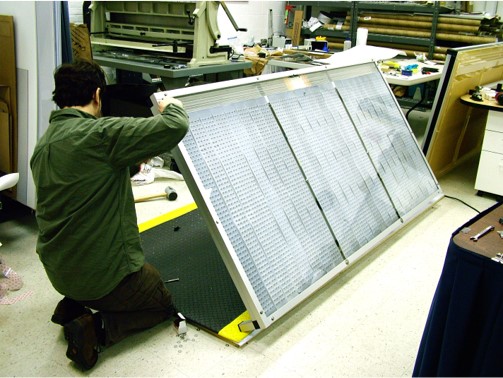 VMMO
Preparing LightFuel PEC panel for ARPA-E Technology Showcase (invited, 2012).
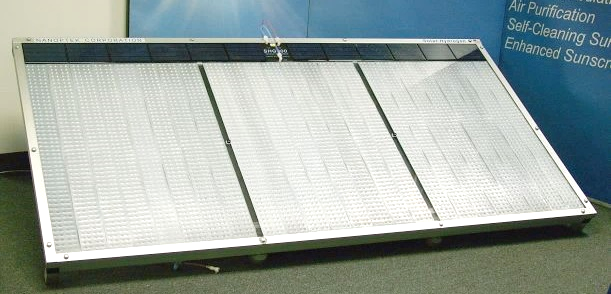 1.0 m
2.0 m
2020-9-15                                                                 LightFuel Solar-Amplified Electrolysis                                    Copyright 2020 LightFuel Co.
14
PEC Cell and Panel, 2020 Light-amplified Electrolysis
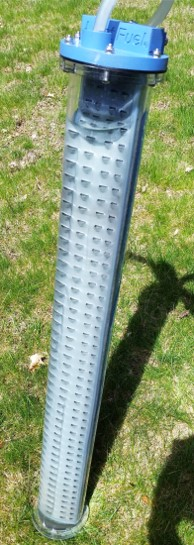 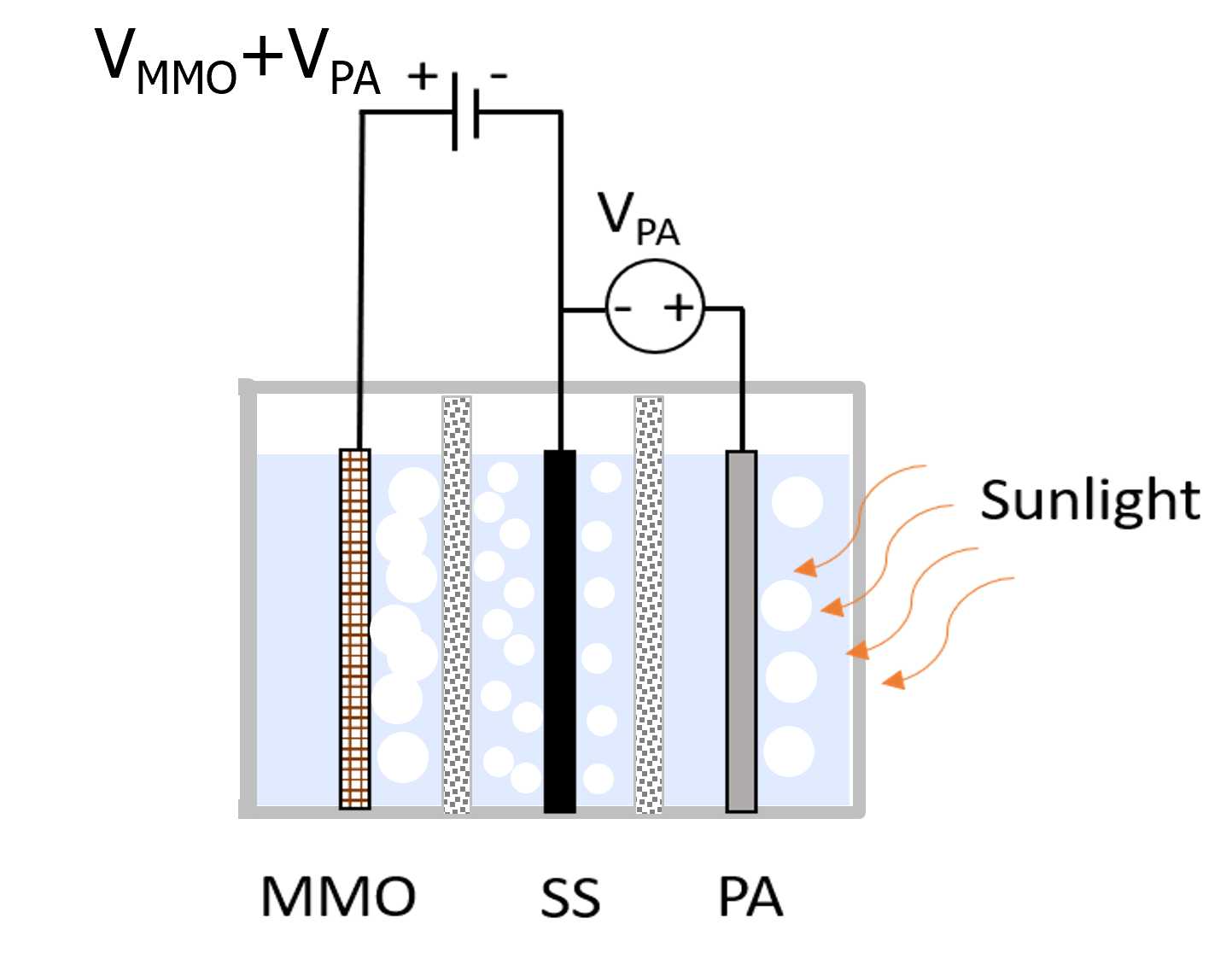 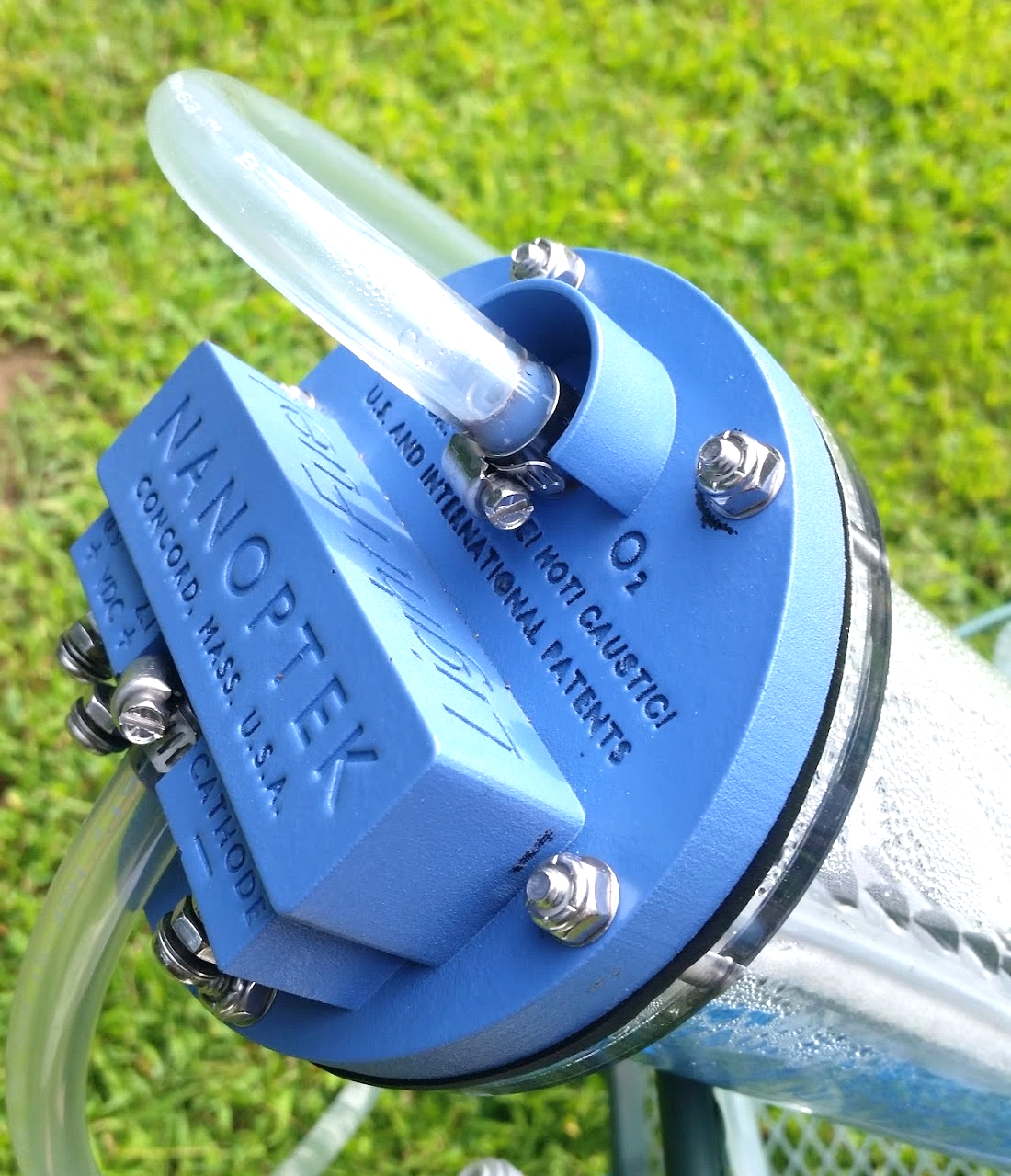 2020-9-15                                                                 LightFuel Solar-Amplified Electrolysis                                    Copyright 2020 LightFuel Co.
15
On-demand 
      0.96 MW OUT                                 	time-shifted
Excess Solar,  
     1.0 MW IN
Wind, Off-peak grid
Electrical Power Storage96% Round-Trip Efficiency
Power
Interface
Unit
Fuel Cell 
 60% eff.
Hydrogen Storage
H2O
H2
LightFuel® Array
1 MW1.6 MWhydrogen hhv 
on diurnal basis
SMPS
96% R-T electrical efficiency in sunlight             cost to store$0.08/kWh
2020-2-02                                                                 LightFuel Solar-Amplified Electrolysis                                    Copyright 2020 LightFuel Co.
16
Addressable MarketsNew-to-Disruptive
2020-2-02                                                                 LightFuel Solar-Amplified Electrolysis                                    Copyright 2020 LightFuel Co.
17
LightFuel® HydrogenSunlight to Hydrogen
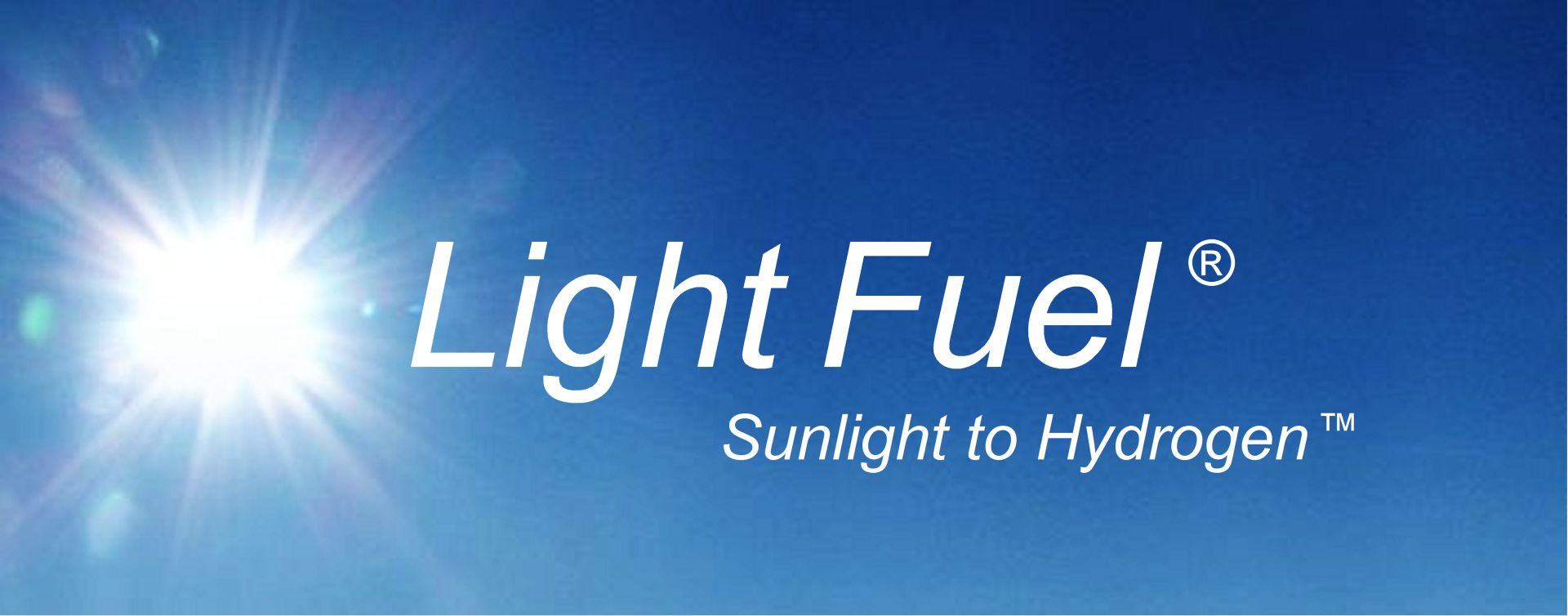 SeaFern™ 
form factor
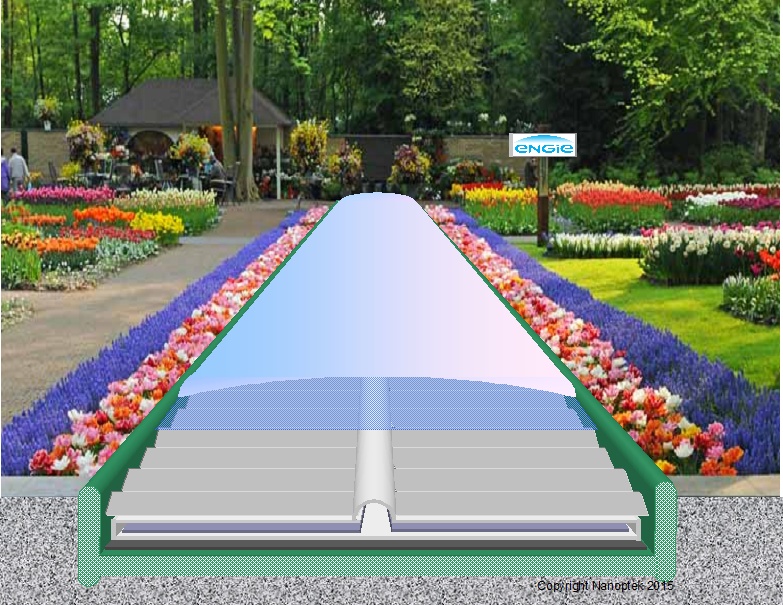 Thank you! 
We look forward to discussing your opportunities for Joint Venture and/or Investment 
in Green Hydrogen.
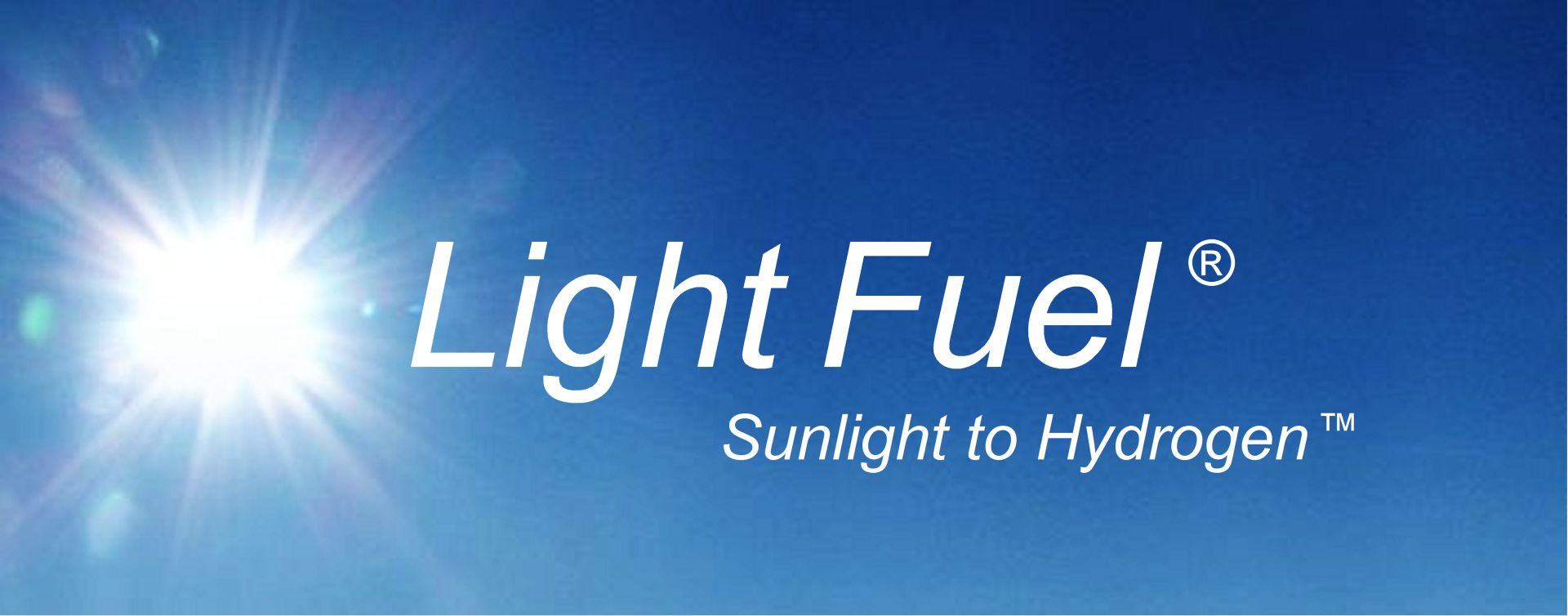 Hydrogen from Sunlight for Storage, Mobility, and More….
2020-2-02                                                                 LightFuel Solar-Amplified Electrolysis                                    Copyright 2020 LightFuel Co.
18